Vangelo secondo Marco
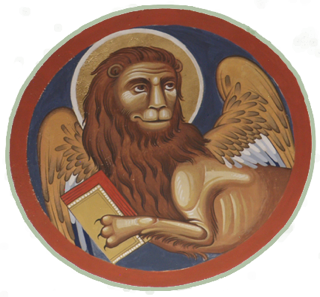 Un Vangelo ‘riscoperto’
Primo commento integrale:
 solo nel V secolo 
ad opera di Vittore di Antiochia


Poi Beda il Venerabile VIII secolo
Dal II secolo …
… che è noto come Vangelo secondo Marco
Episodi a ‘incastro’
Il racconto di un episodio ne contiene altri al suo interno
Es. 5,21-43
 Giairo - guarigione di emorroissa -Giairo
Oppure 11,12-25 
fico – venditori cacciati - fico
Il numero 3 … ritorna
3 traversate lago Galilea
3 racconti Giovanni Battista
3 apostoli Pietro, Giacomo e Giovanni
3 ‘momenti’ di Gesù nel Getsemani
Struttura generale
Finale ‘lunga’
16,9-20

 Il Concilio di Trento la dichiara canonica

Secondo gli studiosi è un’aggiunta posteriore
Struttura ‘dettagliata’
Un po’ di … geografia
I atto
1,14-3,6 Galilea
Casa = suocera di Pt
Sinagoga = guarigione indemoniato
Soglia = malati
Strada = lebbroso
Sabato 
Da ‘lontano’ accorrono a Gesù
Novità: otri vecchi e nuovi
Il ‘lago’ di Galilea
II atto
3,7-6,6a 
Galilea – in particolare lago
I traversata 
Annuncio del Regno 
Familiari di Gesù
Istituzione 12
Liberazione cap. 5
III atto
6,6b-8,26
II e III traversata

Missione : giudei e pagani 
(donna e uomo pagani miracolati)
2 Moltiplicazione pani
Polemiche con farisei
IV atto
8,27-10,52
Galilea _ Gerusalemme

Esigenze della sequela dei discepoli
Trasfigurazione
3 Annunci Passione
Ultimo miracolo: Bartimeo
V atto
11,1-13,37
Gerusalemme e Tempio
3 visite al Tempio
Discorso escatologico
Parabola ‘vigna’
Tributo
Risurrezione
Vedova obolo
VI atto
14,1-15,47

Passione - Morte
VII atto
16,1-20

Risurrezione 
e ‘mandato’
Temi  teologici fondamentali
Pasqua al centro!
3 annunci 8,31; 9,31, 10,33-34

Primi 10 capp. Galilea poi Giudea

Presagita da ‘figure’:
Bartimeo, 
donna Betania, 
giovane che fugge nudo
Gesù è il Messia
1,1 … il Messia

Riconosciuto da demoni e malati 

“segreto messianico” = … solo dopo la Pasqua 
la verità sul Messia
Sequela di Gesù
Stare ‘fisico’ con Gesù
Comunione con Gesù
Adesione totale 
Incomprensione e persecuzione
Donne
3 ‘tipi’ di donne
Autore
Il nome di Marco non compare
Papia “Mc … interprete di Pietro” 
(così Marciano e Giustino)
Clemente di Alessandria Mc segretario di Pt
IRENEO: Mc = Gv Mc degli Atti 
(12,12.25; 13,13; 15,37-39 e Lettere)
Da Gerusalemme va a Roma 
dove scrive per giudei e no
Data e luogo
Prima del 70 
Cap. 13 no distruzione Tempio, 
ma persecuzione di Nerone

Simone di Cirene … “padre di Alessandro e Rufo” … Rufo destinatario di Rm 16,13
Quindi Roma
Destinatari
Ex giudei ed ex pagani che vivono insieme seppur con difficoltà 
Trascrizione in greco di parole latine ed espressioni latine grecizzate … insomma ’ambiente’ latino
Termini aramaici Abbà e Eloi
Il più antico testimone del Vangelo secondo Marco
Papiro in greco
 Chester Beatty Library 
in Dublino 
(III secolo)
Testi ‘scelti’ 
di brani sinottici 
o esclusivi di Marco
Parabola solo di Marco 4,26-29
Diceva: "Così è il regno di Dio: come un uomo che getta il seme sul terreno; dorma o vegli, di notte o di giorno, il seme germoglia e cresce. Come, egli stesso non lo sa. Il terreno produce spontaneamente prima lo stelo, poi la spiga, poi il chicco pieno nella spiga; e quando il frutto è maturo, subito egli manda la falce, perché è arrivata la mietitura".
(Gi 4,13)
Marco …
… un Vangelo per i catecumeni
Un miracolo solo di Marco 8,22-26
Giunsero a Betsàida, e gli condussero un cieco, pregandolo di toccarlo. Allora prese il cieco per mano, lo condusse fuori dal villaggio e, dopo avergli messo della saliva sugli occhi, gli impose le mani e gli chiese: "Vedi qualcosa?". Quello, alzando gli occhi, diceva: "Vedo la gente, perché vedo come degli alberi che camminano". Allora gli impose di nuovo le mani sugli occhi ed egli ci vide chiaramente, fu guarito e da lontano vedeva distintamente ogni cosa. E lo rimandò a casa sua dicendo: "Non entrare nemmeno nel villaggio".
Miracolo in 2 tempi …
… allusione alle difficoltà che hanno le persone nel vedere in Gesù il Messia 
Anche la simbologia dell’accompagnamento … prese il cieco per mano … lo condusse fuori del villaggio … dopo avergli messo la saliva sugli occhi … gli impose le mani
Poi gli impose di nuovo le mani  … e fu guarito
Un’altra guarigione dalla cecità
La guarigione …
… del cieco di Gerico è più dettagliata  di quella di Mt e di Lc 

Mt 20,29-34 Mc 10,46-52 Lc 18,35-43
In merito alla ‘ricchezza’ …
… Marco è più esigente … 
lo evidenzia con lo stupore degli apostoli …
Anche in amore …
… evidenzia un maggiore coinvolgimento …
Amore Dio e il prossimo …
… Marco aggiunge  … la risposta: 
Lo scriba gli disse: "Hai detto bene, Maestro, e secondo verità, che Egli è unico e non vi è altri all'infuori di lui; amarlo con tutto il tuo cuore, con tutta la tua anima, con tutta la tua mente e con tutta la tua forza e amare il prossimo come se stesso vale più di tutti gli olocausti e i sacrifici". (1 Sam 15,22). Vedendo che egli aveva risposto saggiamente, Gesù gli disse: "Non sei lontano dal regno di Dio". E nessuno aveva più il coraggio di interrogarlo.
Tutte le facoltà dell’essere umano
A proposito di amore …
Il Getsemani!
E tu?
Quali angosce, paure e ‘combattimenti’ ti permettono di dire di aver sperimentato anche tu un po’ di Getsemani?
Passione – Morte di Gesù 
nei Sinottici
Il bacio
L’arresto
La fuga
Gesù e Caifa
La ‘testimonianza’
Chi è Gesù?
La condanna
Pietro e la serva
Il pianto di Pietro
La ‘consegna’ a Pilato
La ‘decisione’ di Giuda …
… solo il Vangelo secondo Matteo (27,3-10) e gli Atti degli Apostoli (1,18-19) 
la narrano
Gesù e Pilato
Barabba
Crocifiggilo!
Gesù condannato
La corona di spine
Gesù ed Erode
Simone di Cirene
Le donne … sempre presenti
Ora terza
Ladroni / malfattori
Il malfattore convertito
Ora sesta
Elia
Gesù muore
Il velo del tempio
Solo Matteo …
Il centurione si converte
Le donne … sempre!
Giuseppe d’Arimatea
Solo Marco …
La Sindone …
Le donne … fino alla ‘fine’
E tu?
Con quale personaggio della Passione – Morte ti ‘identifichi’?